Dramatically increase performance for large amounts of data in Xaml GridView and ListView
Chipalo Street
Program Manager II
3-158
Agenda
Panning
Item virtualization 
Placeholder elements
Incremental update

Startup
Presenter elements
Customizing presenters
Panning
Data template vs. item container template
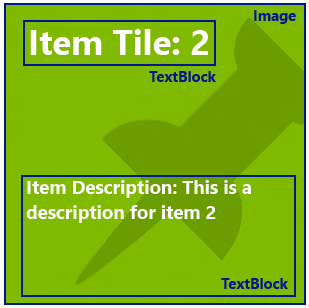 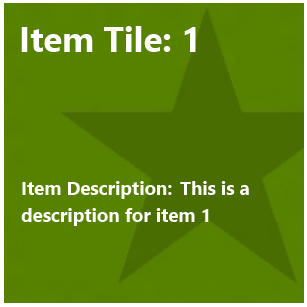 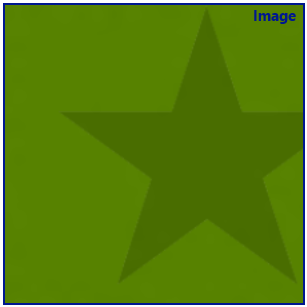 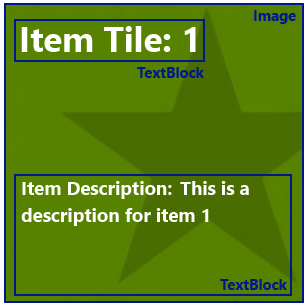 Data template vs. item container template
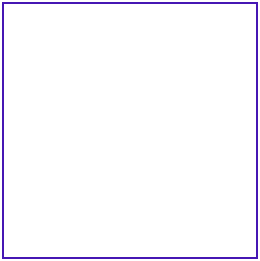 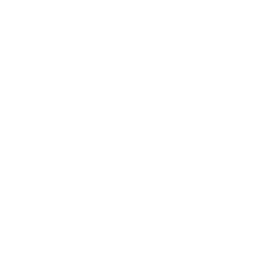 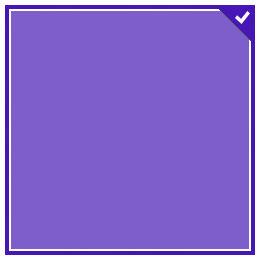 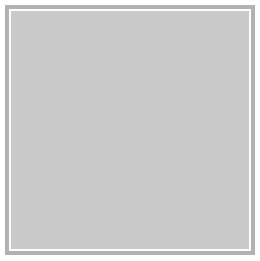 Data template vs. item container template
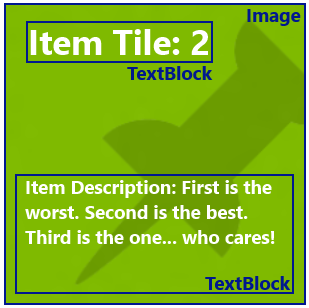 Panning perf overview
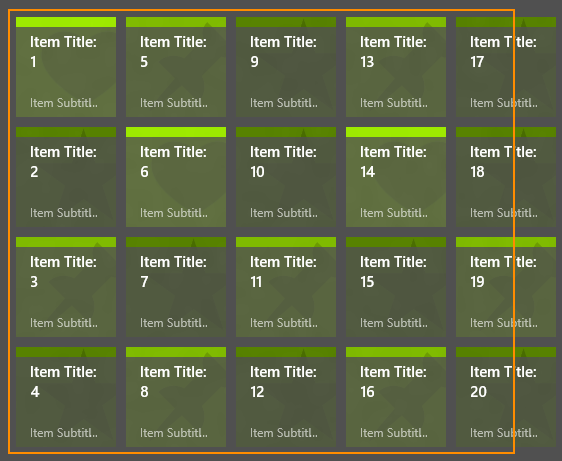 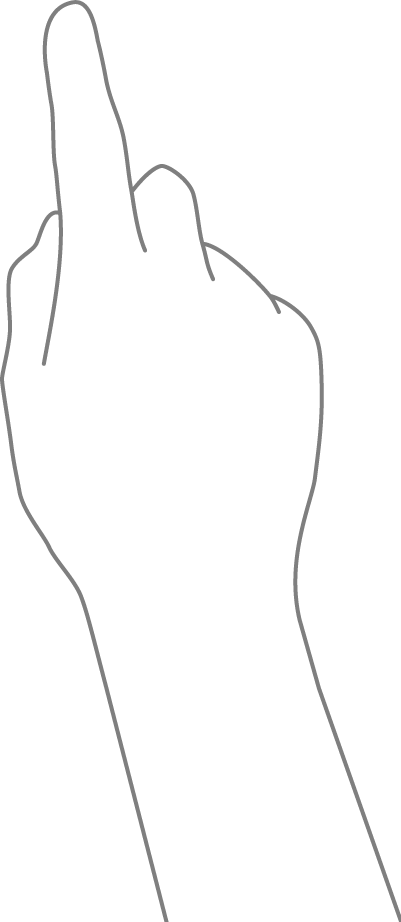 Panning perf overview
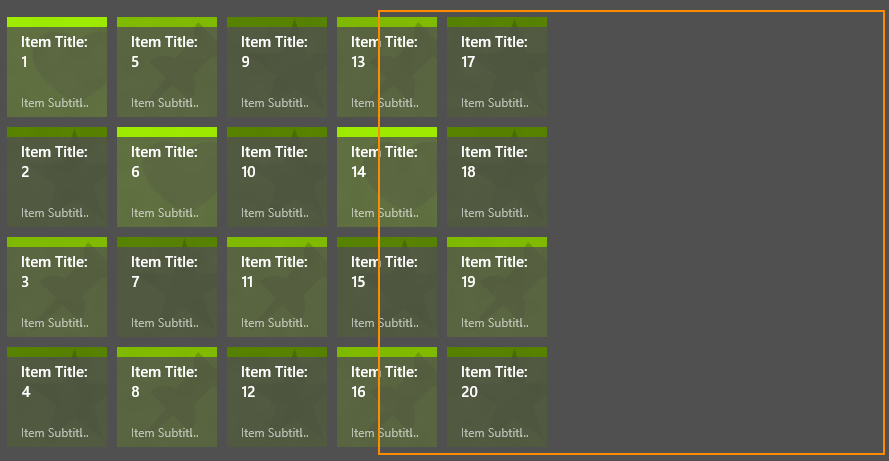 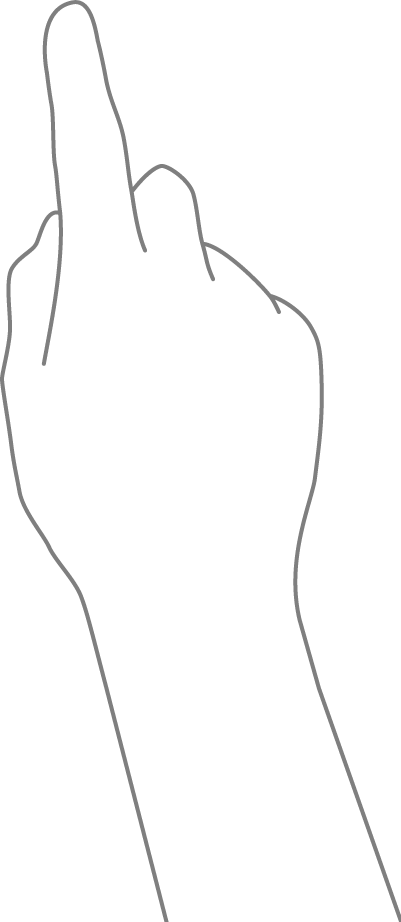 Panning perf overview
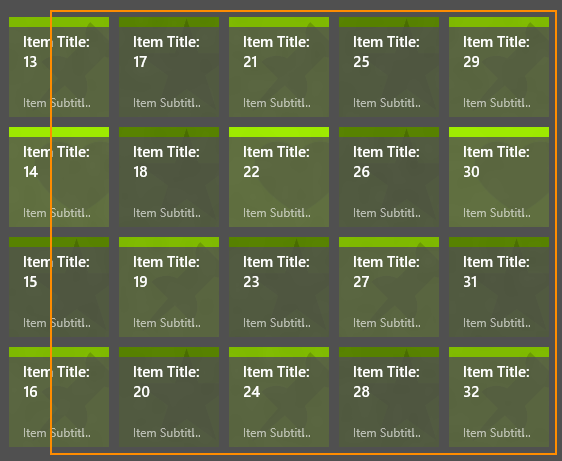 Panning perf overview
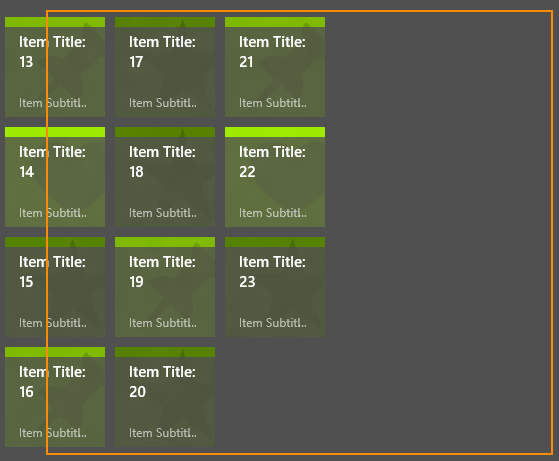 Panning perf overview – UI virtualization
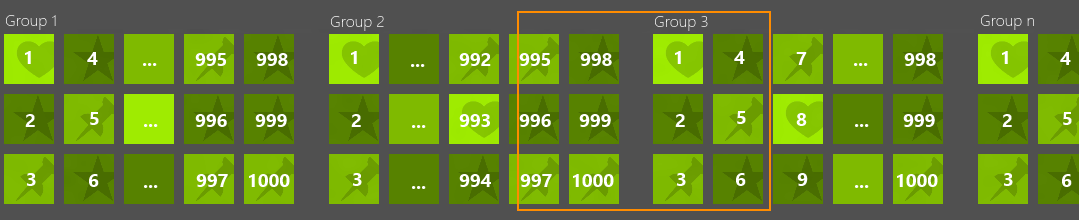 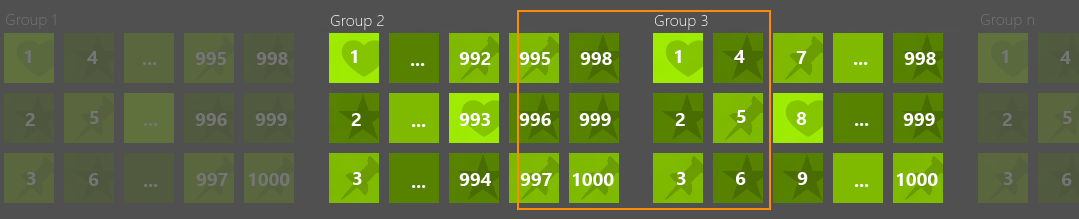 Panning perf overview – UI virtualization
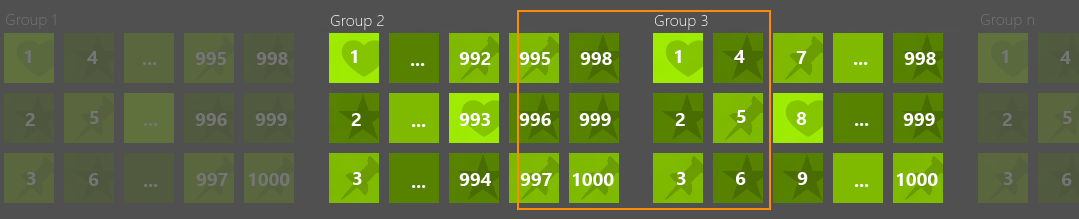 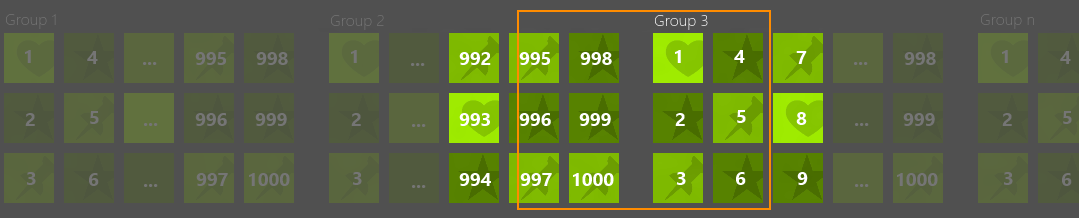 Use ItemsStackPanel or ItemsWrapGrid to get item virtualization. The framework automatically does this for all apps that use the default ItemsPanel.
Item virtualization improvements
Panning perf overview
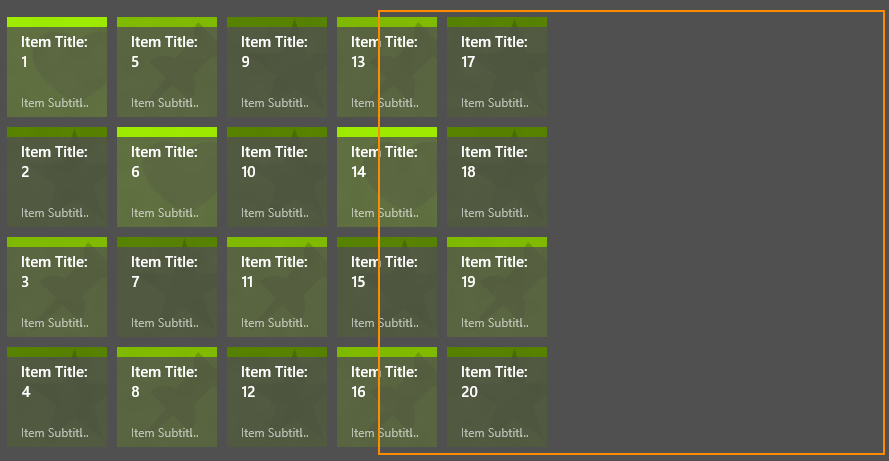 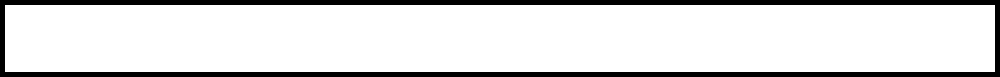 Panning perf overview
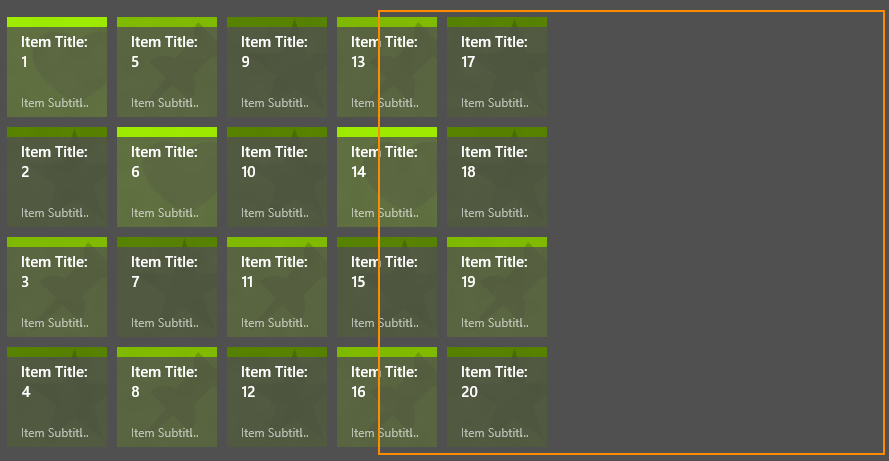 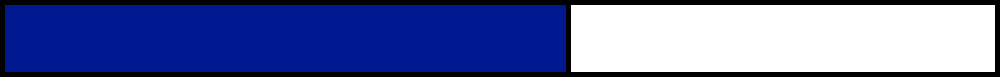 UI thread work
Panning perf overview
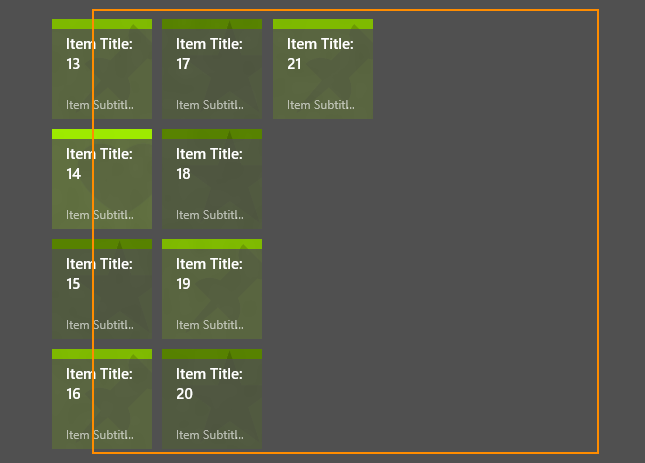 render item 21
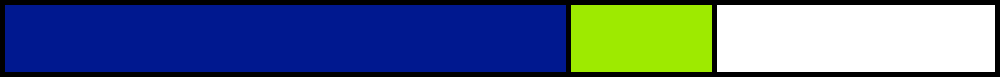 Panning perf overview
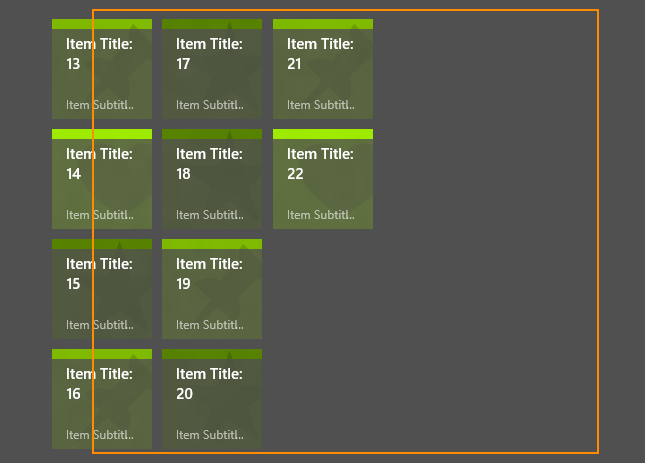 render item 22
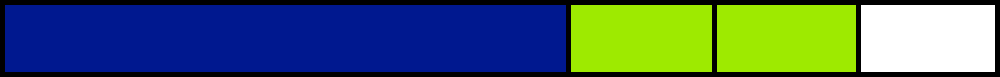 Panning perf overview
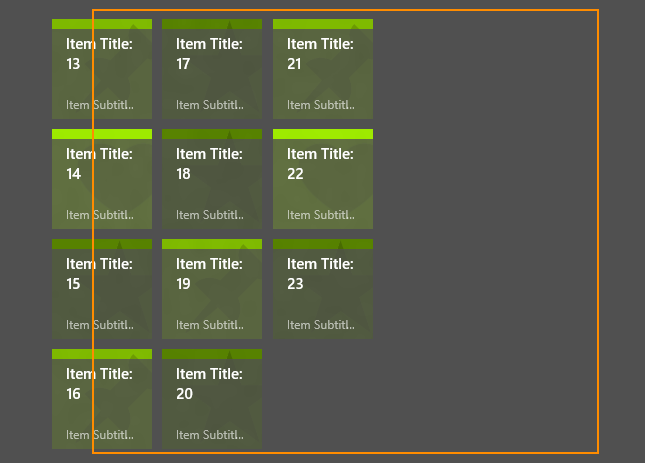 render item 23
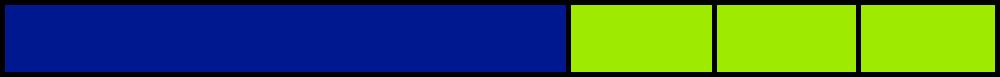 Placeholders increase perceived performance
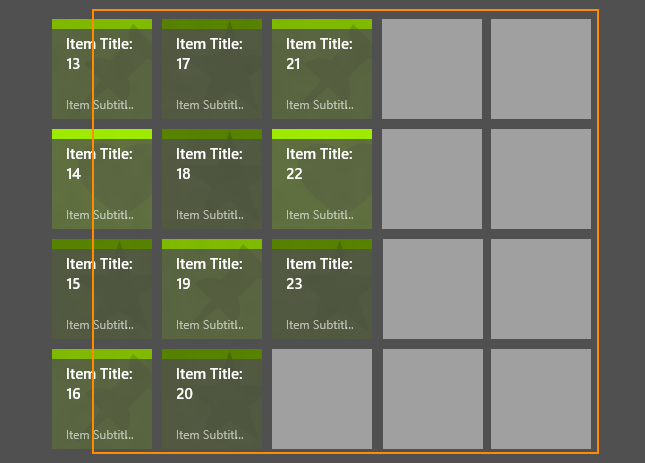 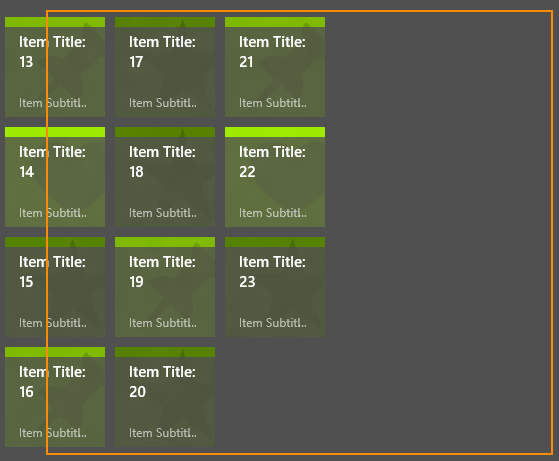 <GridView ShowsScrollingPlaceholders="true“>
All apps running on Windows 8.1 get placeholders for free.
Perf improvement from placeholders
Incrementally updating the data template
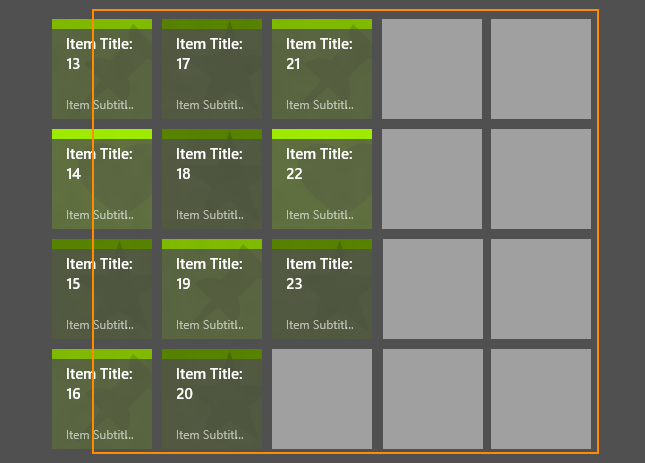 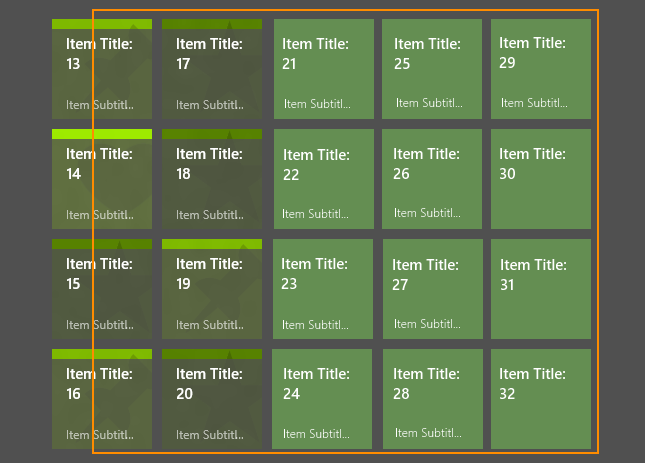 Incrementally updating the data template
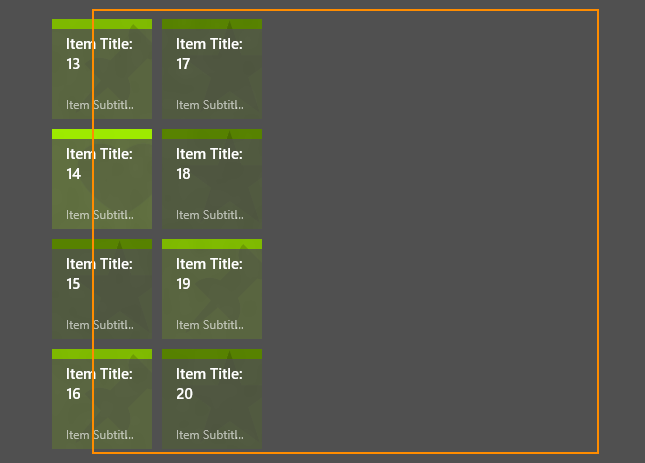 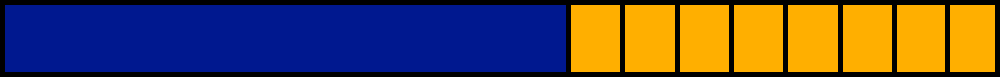 UI thread work
Incrementally updating the data template
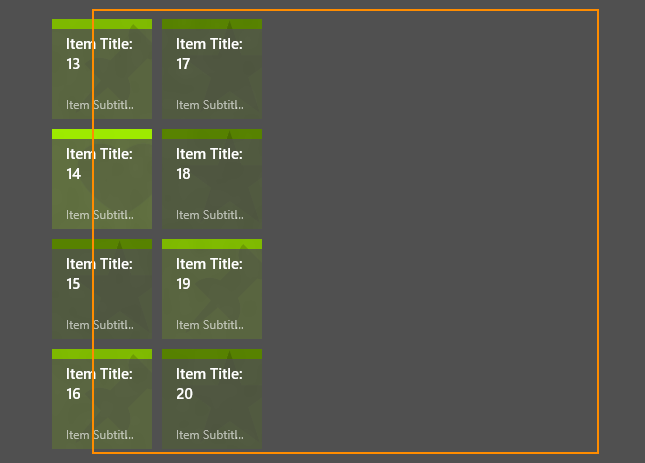 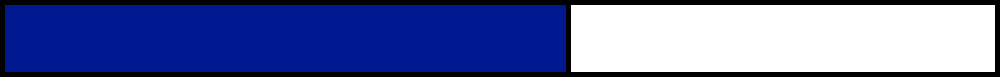 UI thread work
Incrementally updating the data template
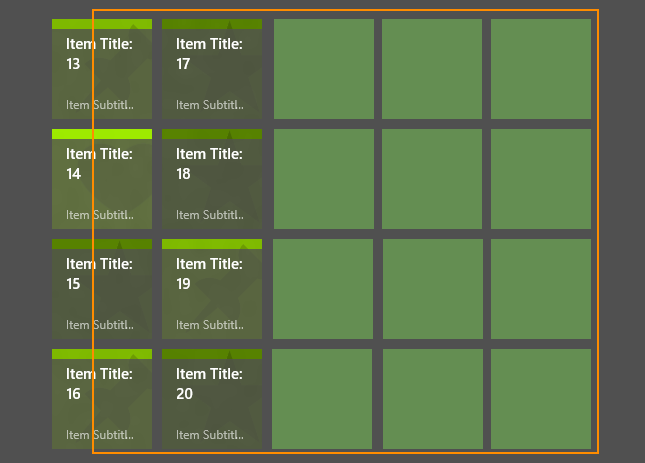 phase 0
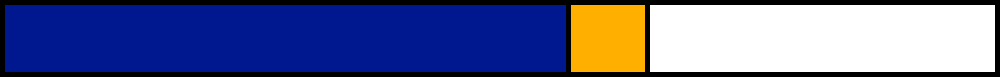 Incrementally updating the data template
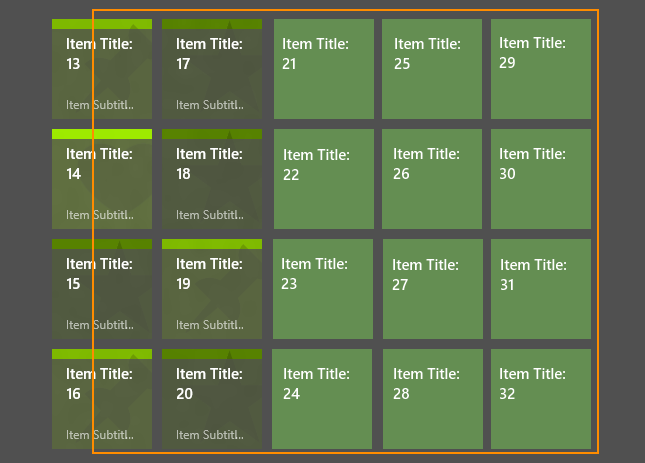 phase 1
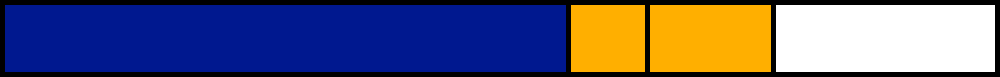 Incrementally updating the data template
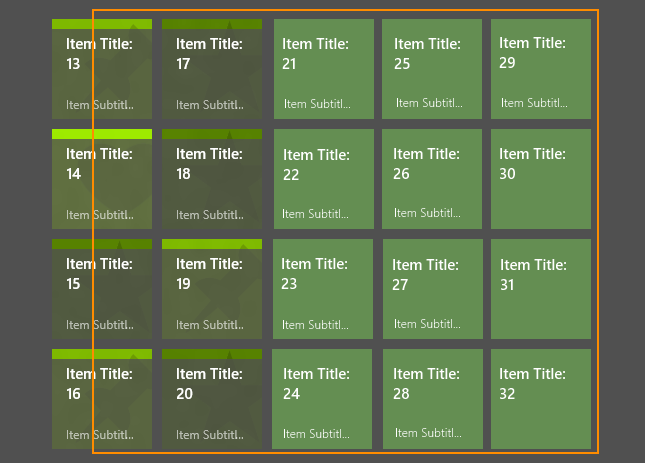 phase 2
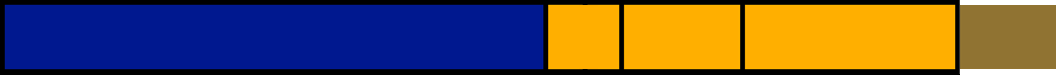 Incrementally updating the data template
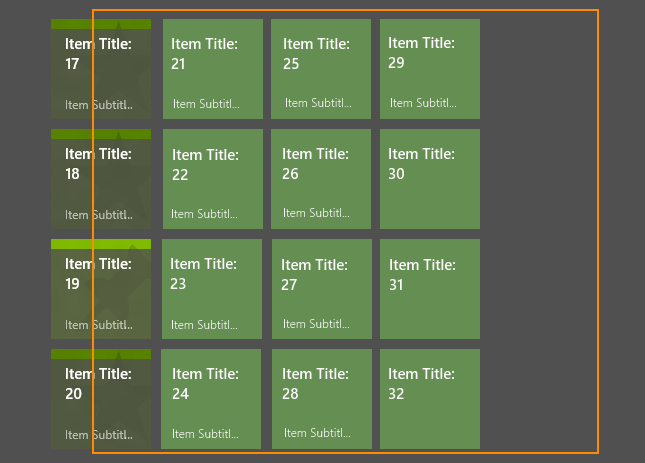 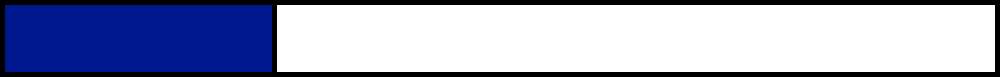 UI thread work
Incrementally updating the data template
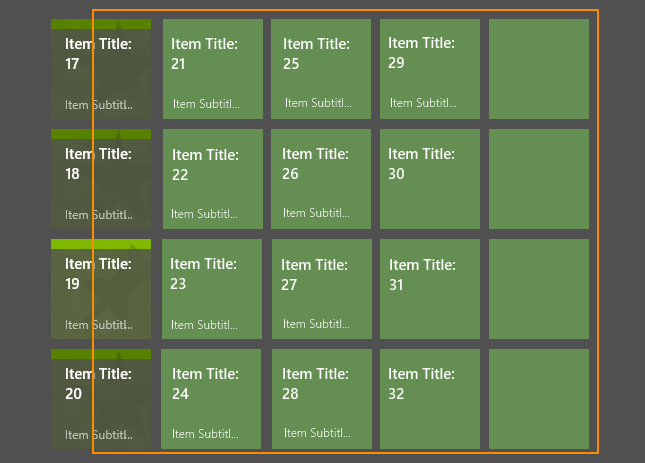 phase 0
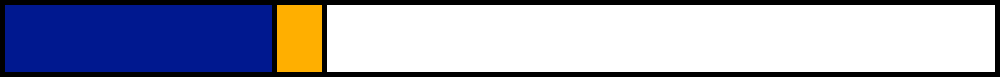 Incrementally updating the data template
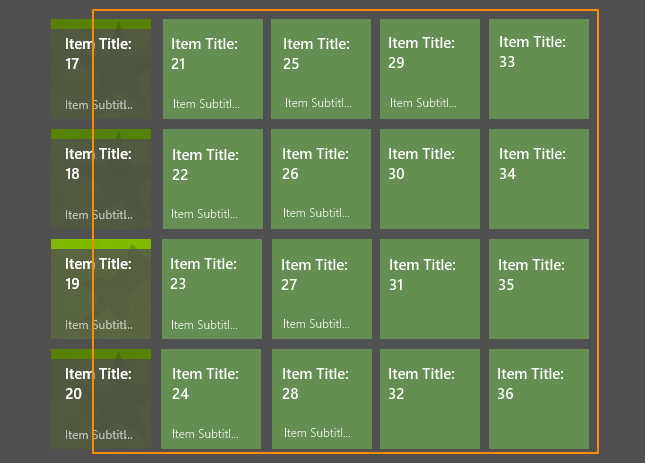 phase 1
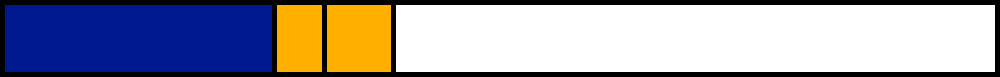 Incrementally updating the data template
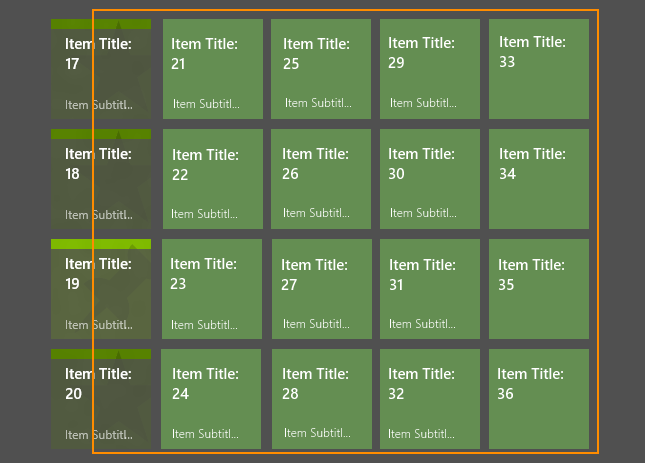 phase 2
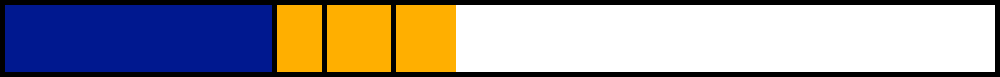 Incrementally updating the data template
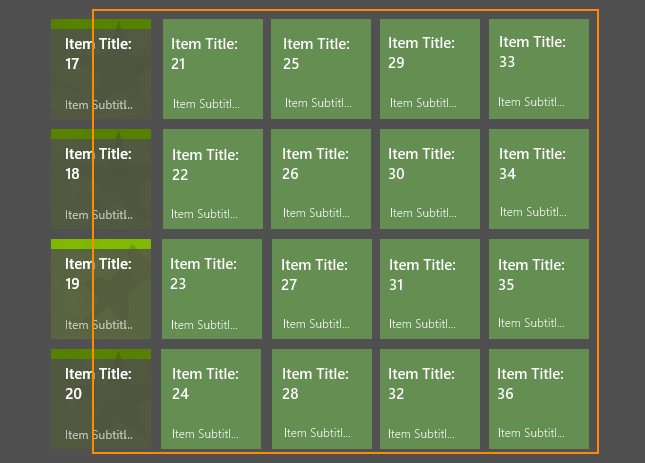 phase 2
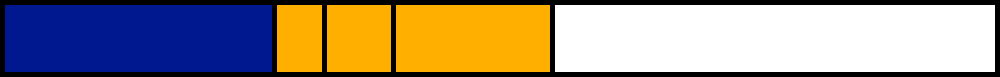 Incrementally updating the data template
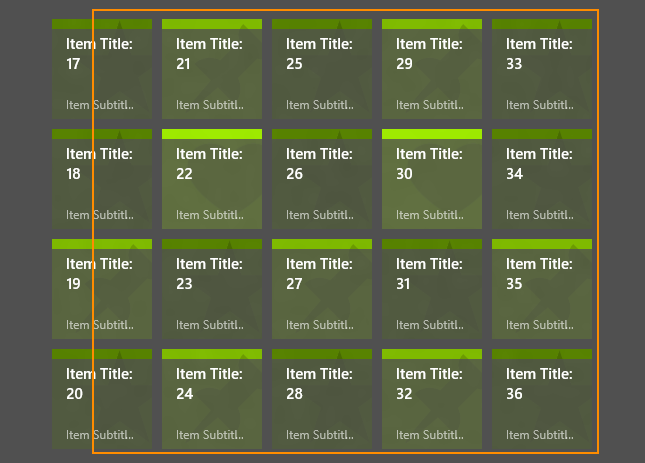 phase 3
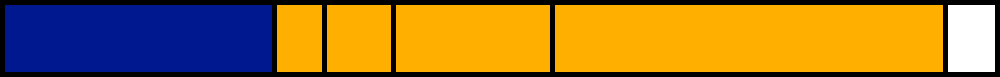 ContainerContentChanging
<GridView ContainerContentChanging=“YourCCCEventHandler“>

ContainerContentChanging args
Phase
RegisterUpdateCallback
Handled
ItemContainer
Item
InRecycleQueue
ItemIndex
Consider implementing incremental updating for scenarios when rendering items is expensive.
Using ContainerContentChanging to implement incremental updating
Startup
Data template vs. item container template
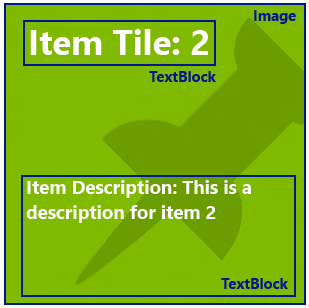 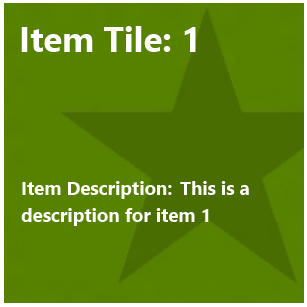 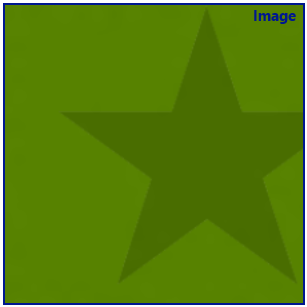 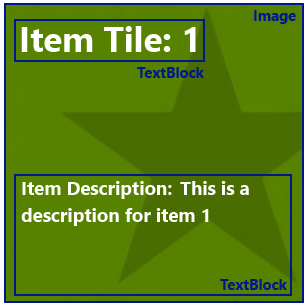 Data template vs. item container template
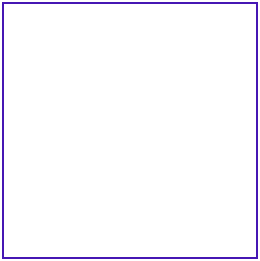 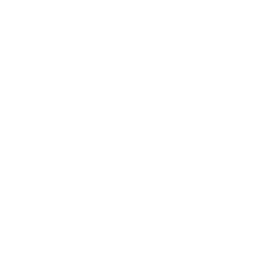 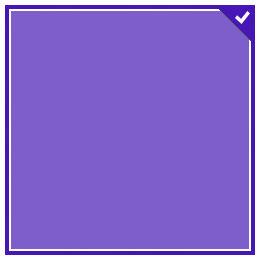 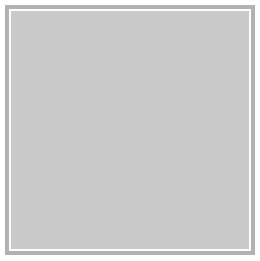 Data template vs. item container template
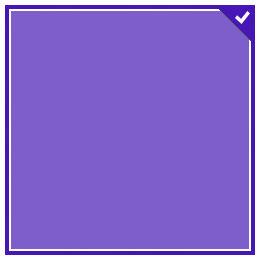 Win 8 item container templates are expensive
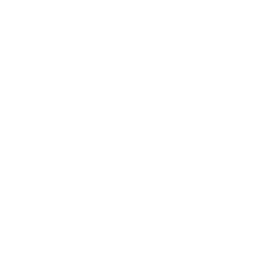 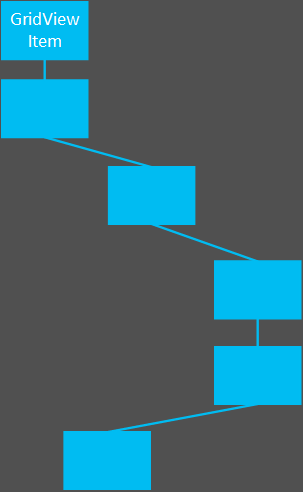 Win 8 item container templates are expensive
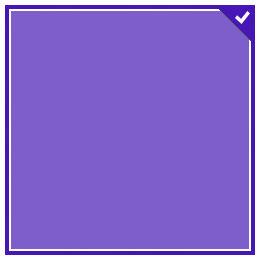 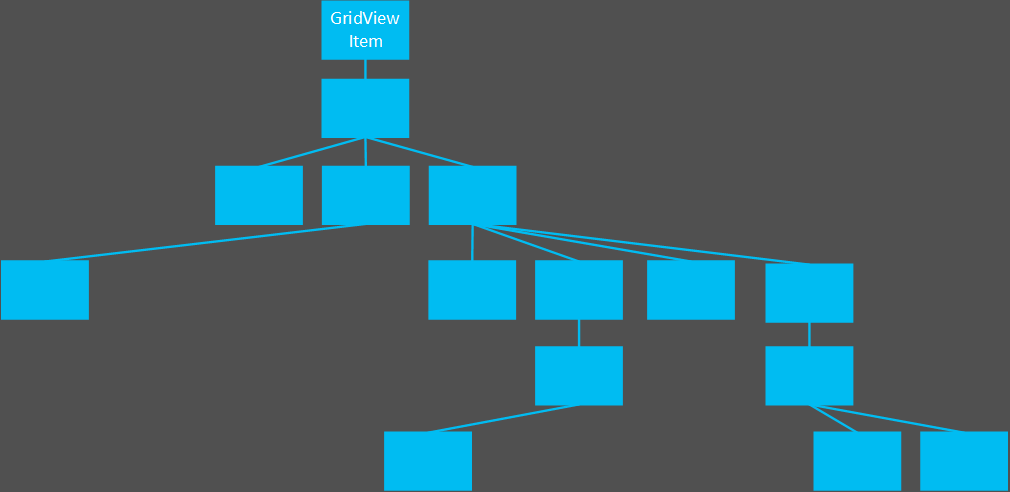 Win 8 item container templates are expensive
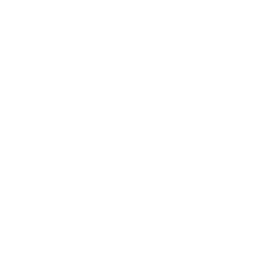 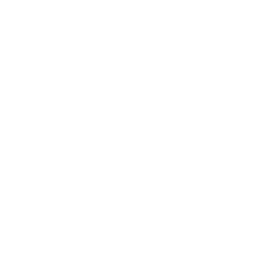 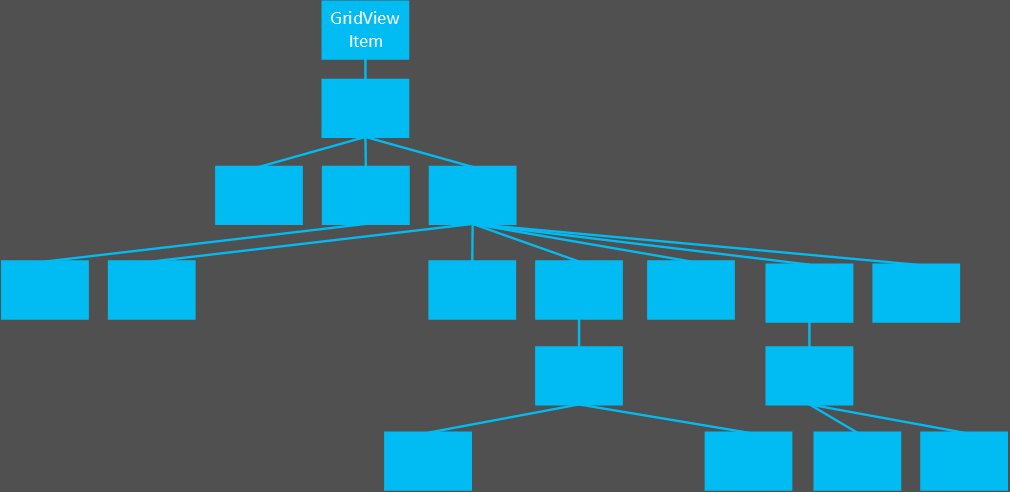 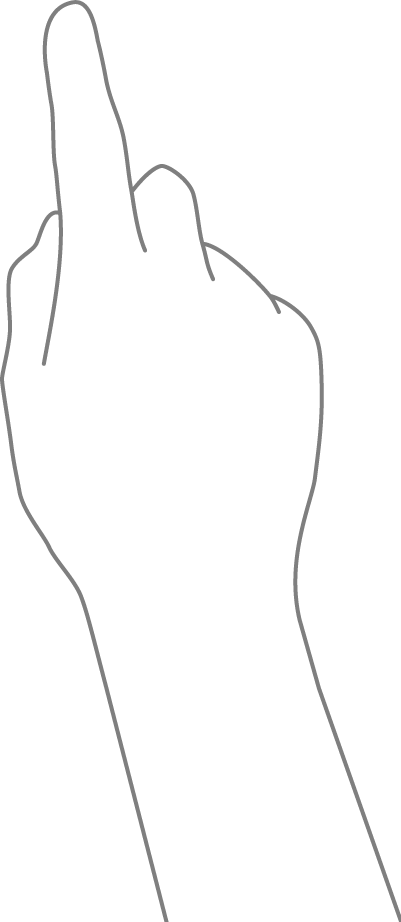 Win 8 item container templates are expensive
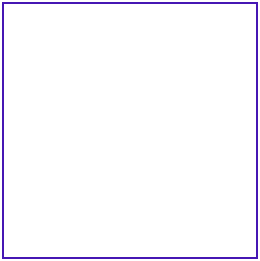 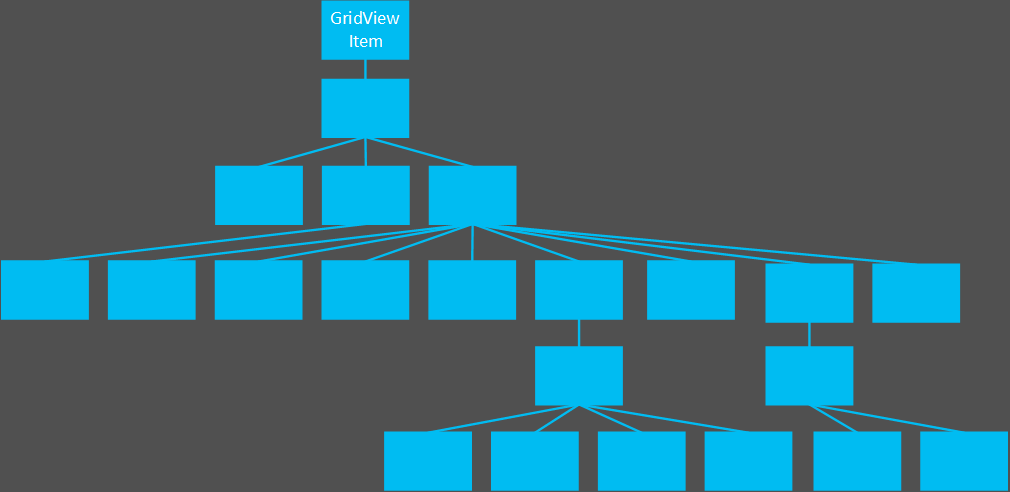 Many items exacerbate problem
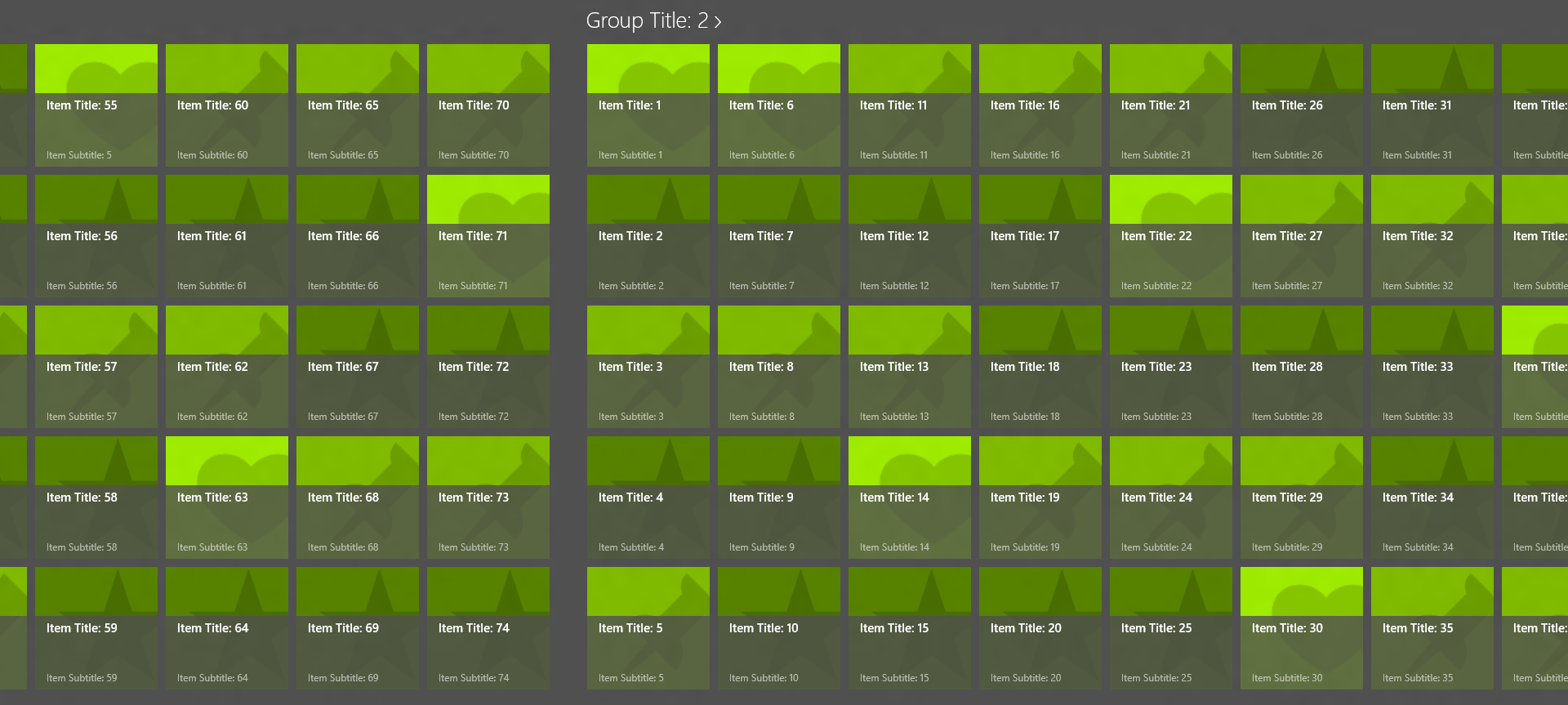 1050 objects created for state alone!
Item presenters
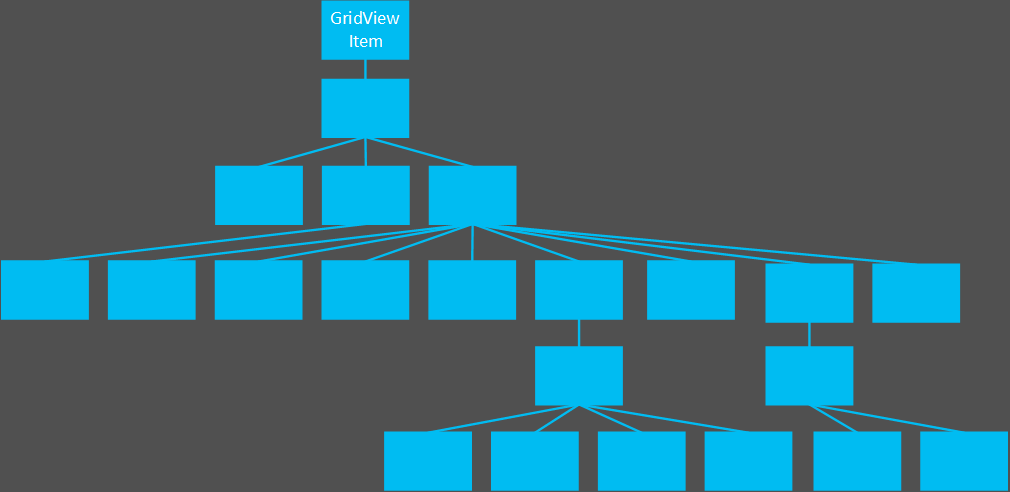 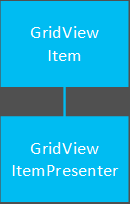 Windows 8
Windows 8.1
All apps that use default item container visuals start up to 26% faster when running on Windows 8.1
Use presenters in customized item container templates
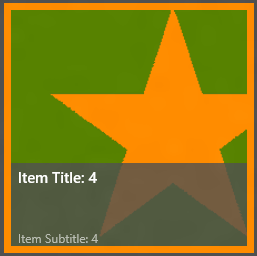 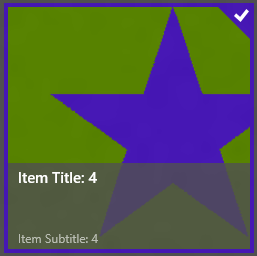 <GridViewItemPresenter
SelectionChecMarkVisualEnabled=“False”
SelectionBackground=“#FFFF8c00”
SeletionBorderThickness=“5” />
=
+
Use presenters in customized item container templates to get start up improvements on Windows 8.1
Migrating to GridViewItemPresenter
Structural item container template customization
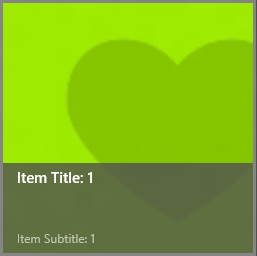 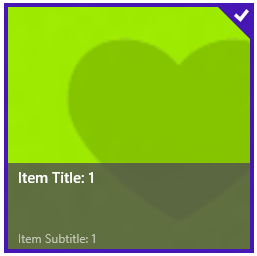 Default
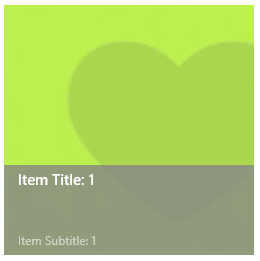 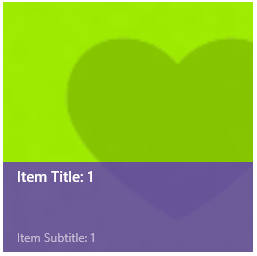 Customized
Build visual tree with GoToElementStateCore
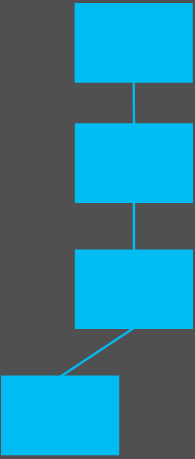 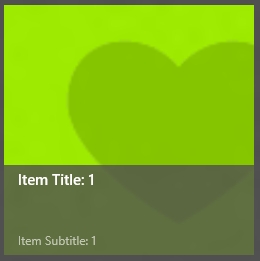 Build visual tree with GoToElementStateCore
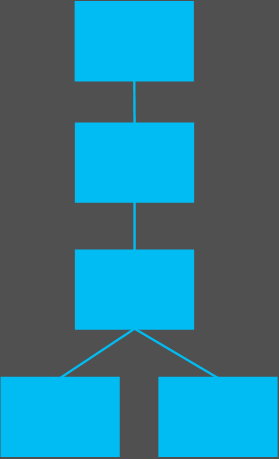 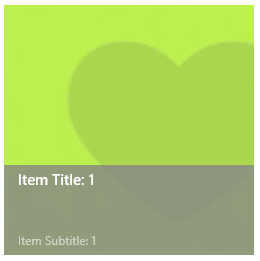 Build visual tree with GoToElementStateCore
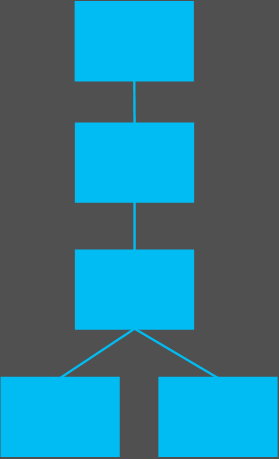 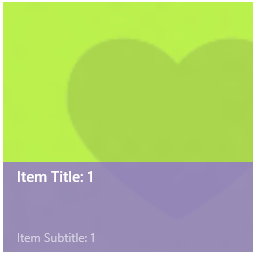 Build visual tree with GoToElementStateCore
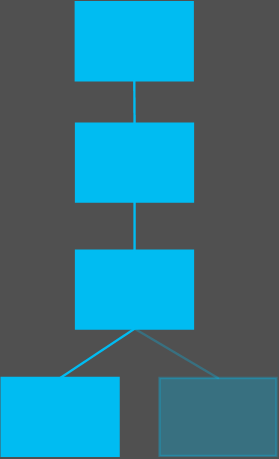 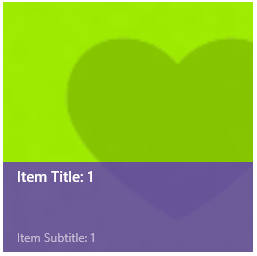 Build visual tree with GoToElementStateCore
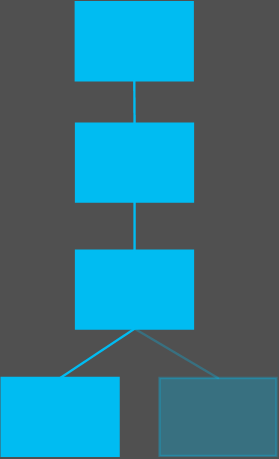 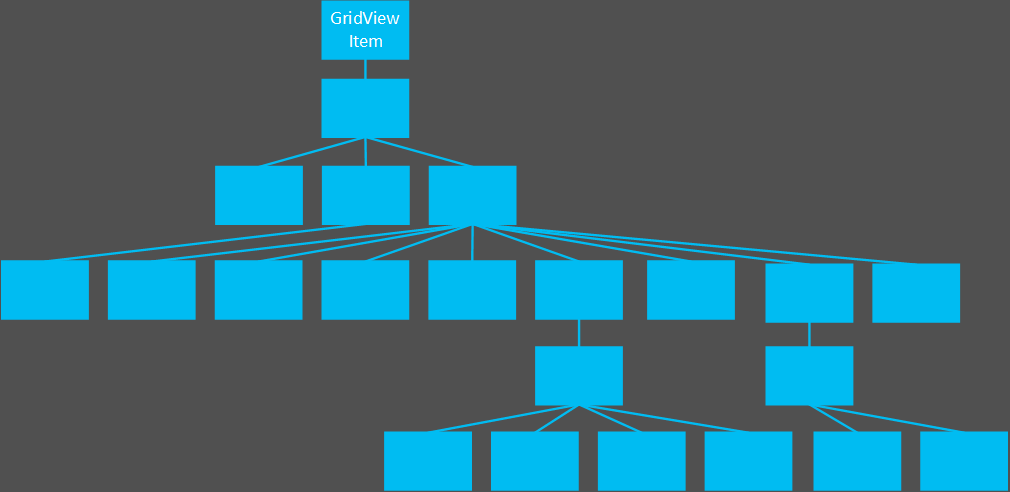 Customization via Windows 8 template
Customization via GoToElementStateCore
Building a visual tree on demand of customized item container templates results in better startup performance and reduced memory overhead.
Review – Item virtualization
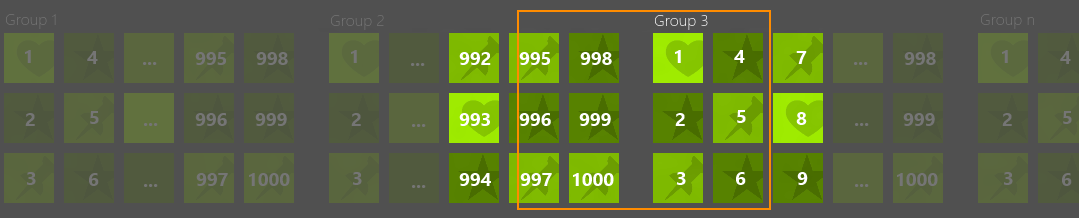 Faster startup and faster item presentation
Review – Placeholders
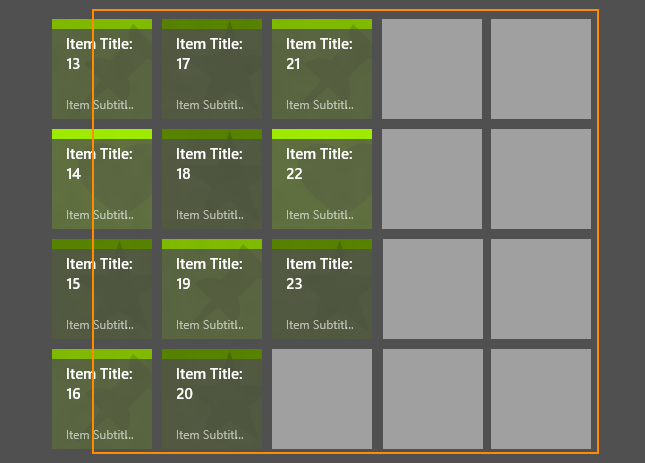 Improves perceived performance

Free for all apps!
Review – Incremental update
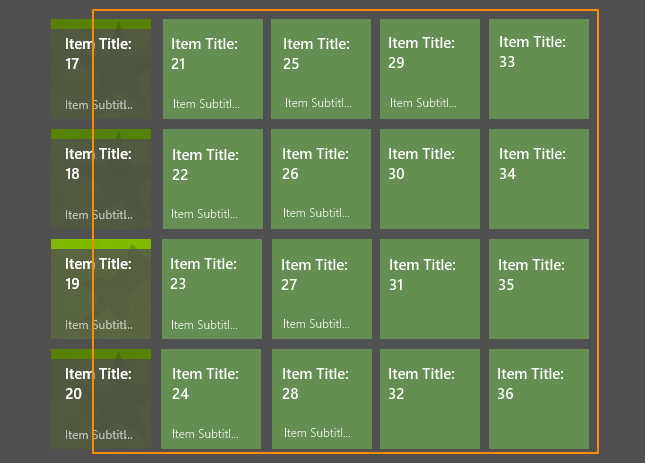 Incrementally update all items instead of fully rendering a few

Windows 8 – N/A

Windows 8.1 – Use ContainerContentChanging
Review – Presenters
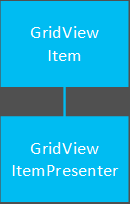 Improve startup by up to 26%
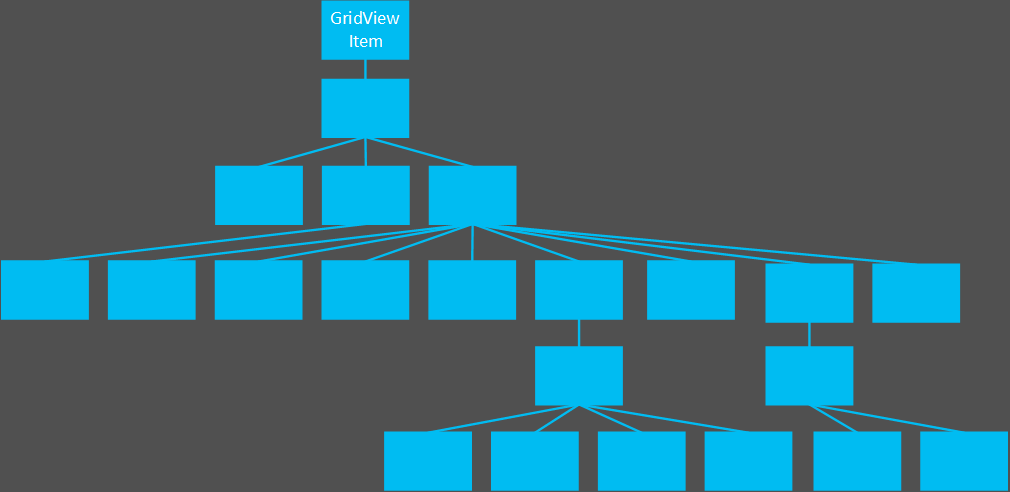 Review – GoToElementStateCore
Improve startup by up to 26%

Windows 8 – N/A

Windows 8.1 – Use  GoToElementStateCore
Resources
Notes in the slides!
3-157 Xaml Performance Fundamentals
3-403 App Performance: The Mental Model for Interacting with the Platform
3-099 App Performance: From UX to API for 5 Key Scenarios
2-100 App Performance: The Windows Performance Toolkit
2-098 App Performance: Planning Costs Less Than Architecting
http://aka.ms.fastxaml
Required Slide 
*delete this box when your slide is finalized

Your MS Tag will be inserted here during the final scrub.
Evaluate this session
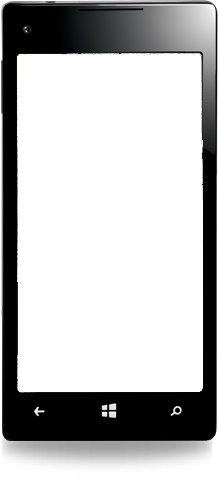 Scan this QR code to evaluate this session and be automatically entered in a drawing to win a prize!
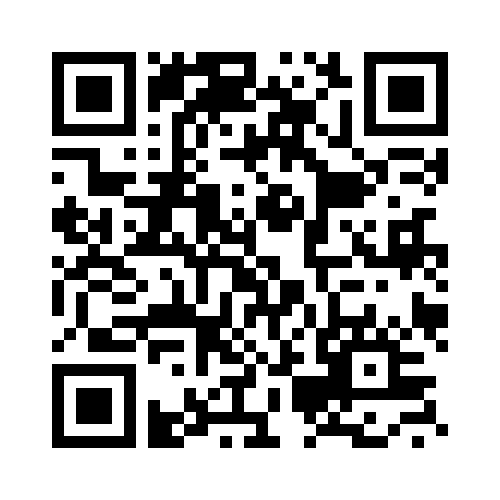 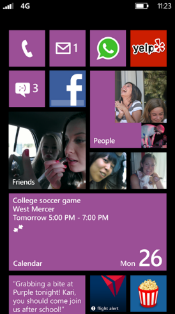